Importanza della viscosità e della diffusione nelle tecniche di estrazione
Viscosità: La viscosità rappresenta l'attrito interno.

È chiaramente visibile nei fluidi ed esprime la maggiore o minore facilità di scorrimento di uno strato rispetto a un altro adiacente. 

La viscosità può essere considerata anche come un indice della resistenza alle deformazioni.
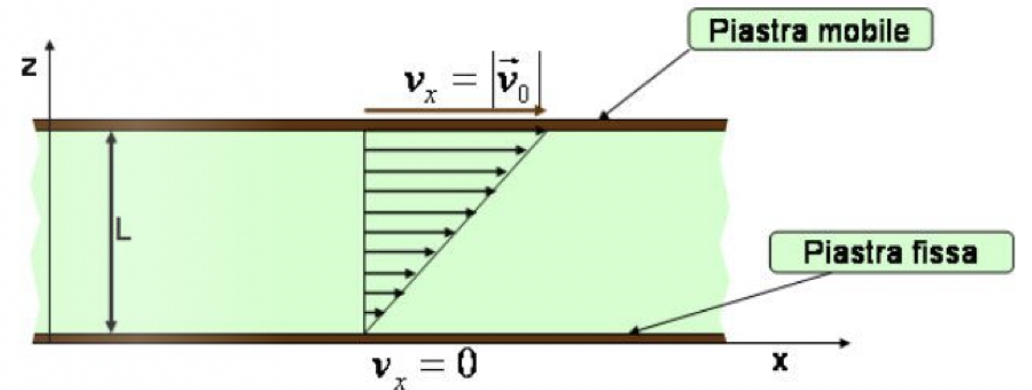 Due lastre parallele, separate da uno spazio di altezza L, occupato da un liquido; se la piastra inferiore è ferma e quella superiore, di area A, si muove con velocità costante v0, per ottenere questo movimento occorre esercitare su di essa una forza F. Le particelle di fluido a contatto con la piastra inferiore sono ferme, mentre quelle a contatto con la piastra superiore si muovono con velocità v0. Immaginando suddiviso in strati lo spessore di liquido compreso fra le due piastre, si intuisce come le particelle appartenenti a ciascuno strato abbiano velocità minore di quella dello strato superiore e maggiore di quella dello strato inferiore.
Viscosità
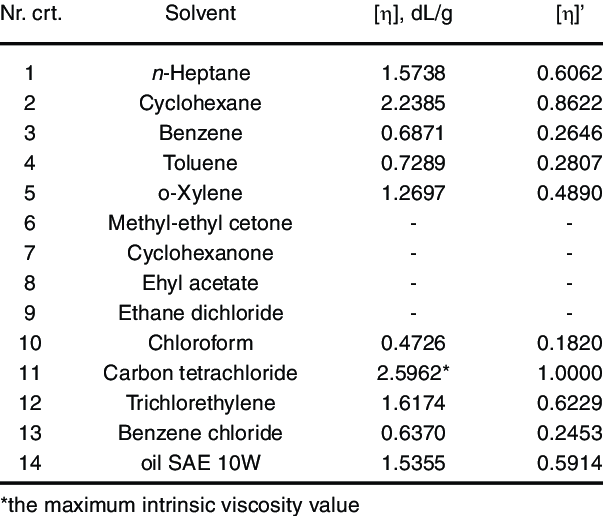 In una tecnica di estrazione la viscosità si oppone al passaggio del solvente verso gli strati più interni del campione solido.

Ridurre la viscosità del solvente, a parità di polarità, è un obiettivo
La viscosità può essere ridotta aumentando la temperatura

Limiti: ebollizione del sovente, stabilità termica degli analiti, stabilità termica del campione
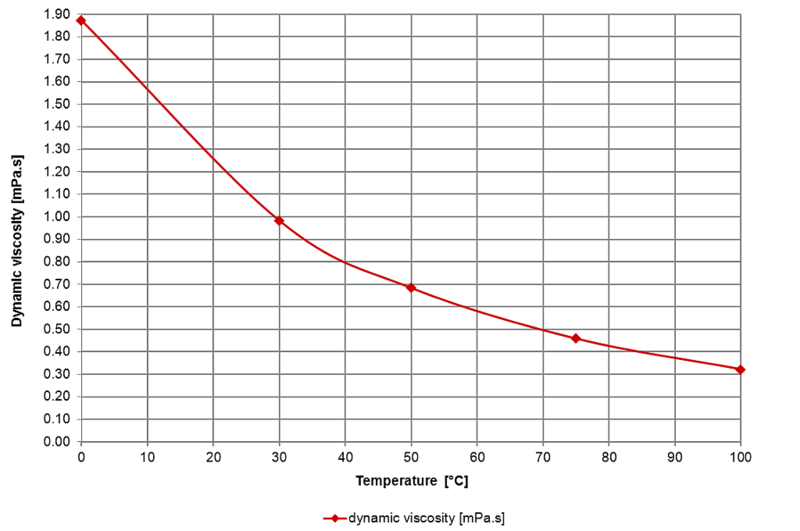 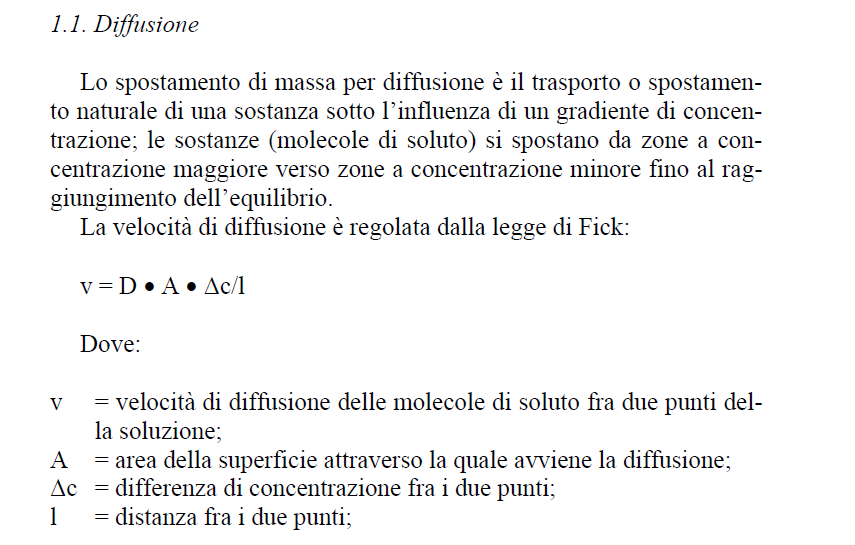 Estrazione accelerata (ASE)
L’estrazione con solvente tradizionale, pur garantendo ottime prestazioni, presenta alcuni inconvenienti tra cui i tempi lunghi di trattamento, le elevate quantità di solvente utilizzato e la scarsa adattabilità all’automazione. Per questo motivo, sono state sviluppate alcune varianti
Nell’estrazione pressurizzata o accelerata con solvente (PSE o ASE) si utilizza un solvente in condizioni sub-critiche, nelle quali l’efficienza di estrazione è molto maggiore. Si lavora in recipiente chiuso, pressurizzato e termostatato. Ciò consente di ridurre i tempi di estrazione e la quantità di solvente necessaria; inoltre è possibile automatizzare il processo
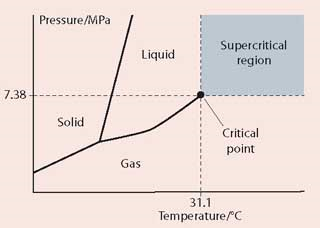 Applicazioni dell’ASE
La tecnica ASE è ormai d’uso corrente per il trattamento di campioni solidi. Esempi di applicazioni in cui la tecnica è preliminare all’analisi cromatografica sono:
Estrazione di pesticidi fosforici da frutta e verdura con acetato di etile
Estrazione di idrocarburi policiclici aromatici (PAH) da terreni con miscela diclorometano/acetonitrile
Estrazione di composti organico-arsenici da pesce con miscela acqua/metanolo
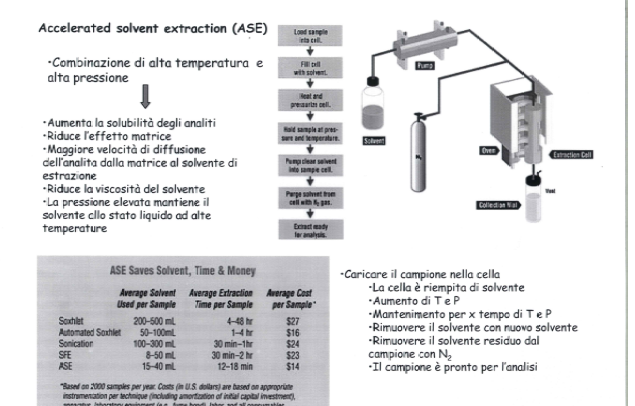 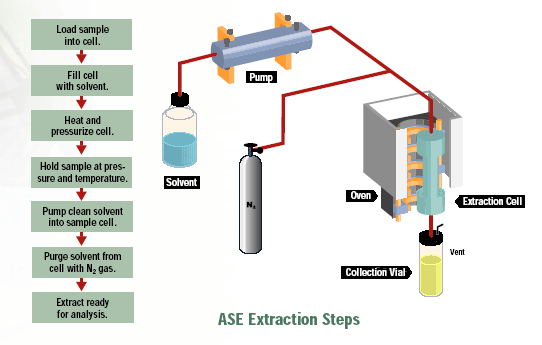 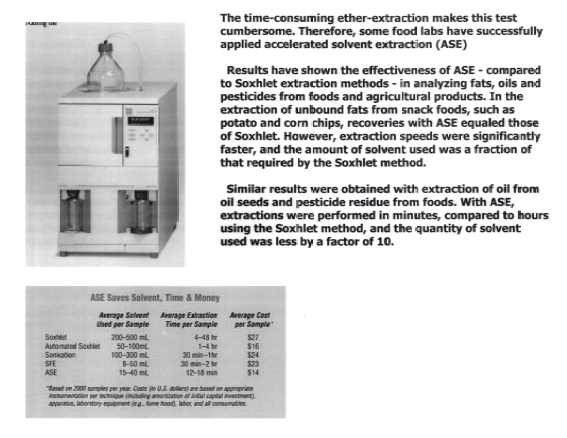 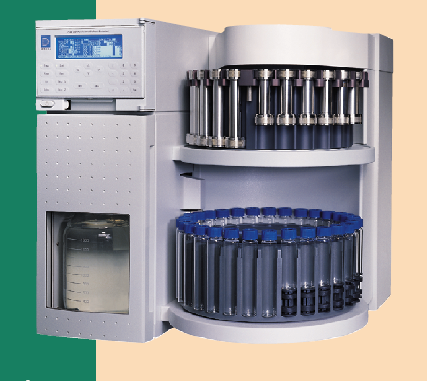 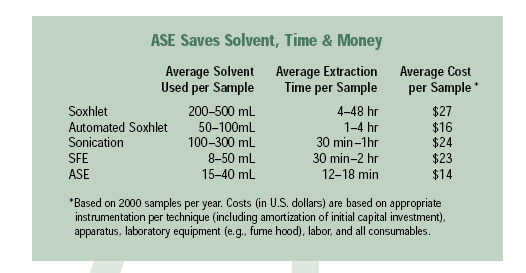 ESEMPI di Condizioni di estrazione ASE
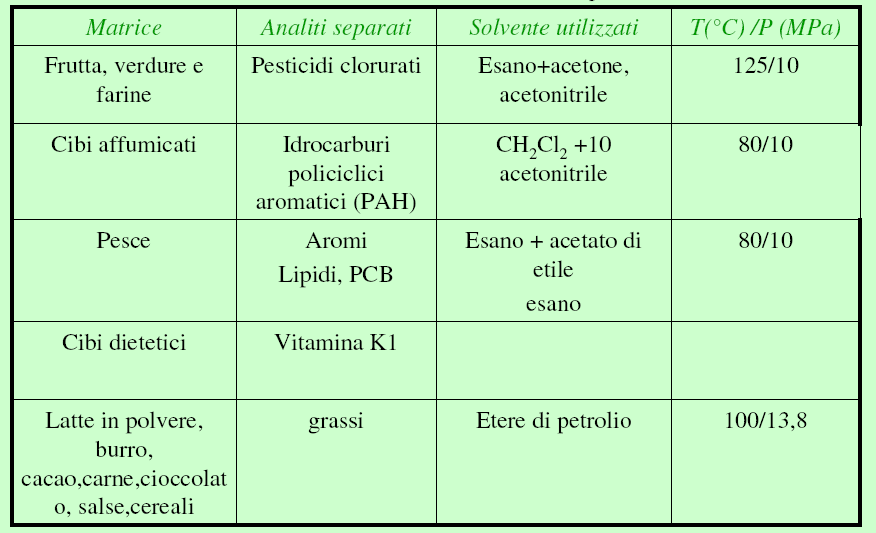 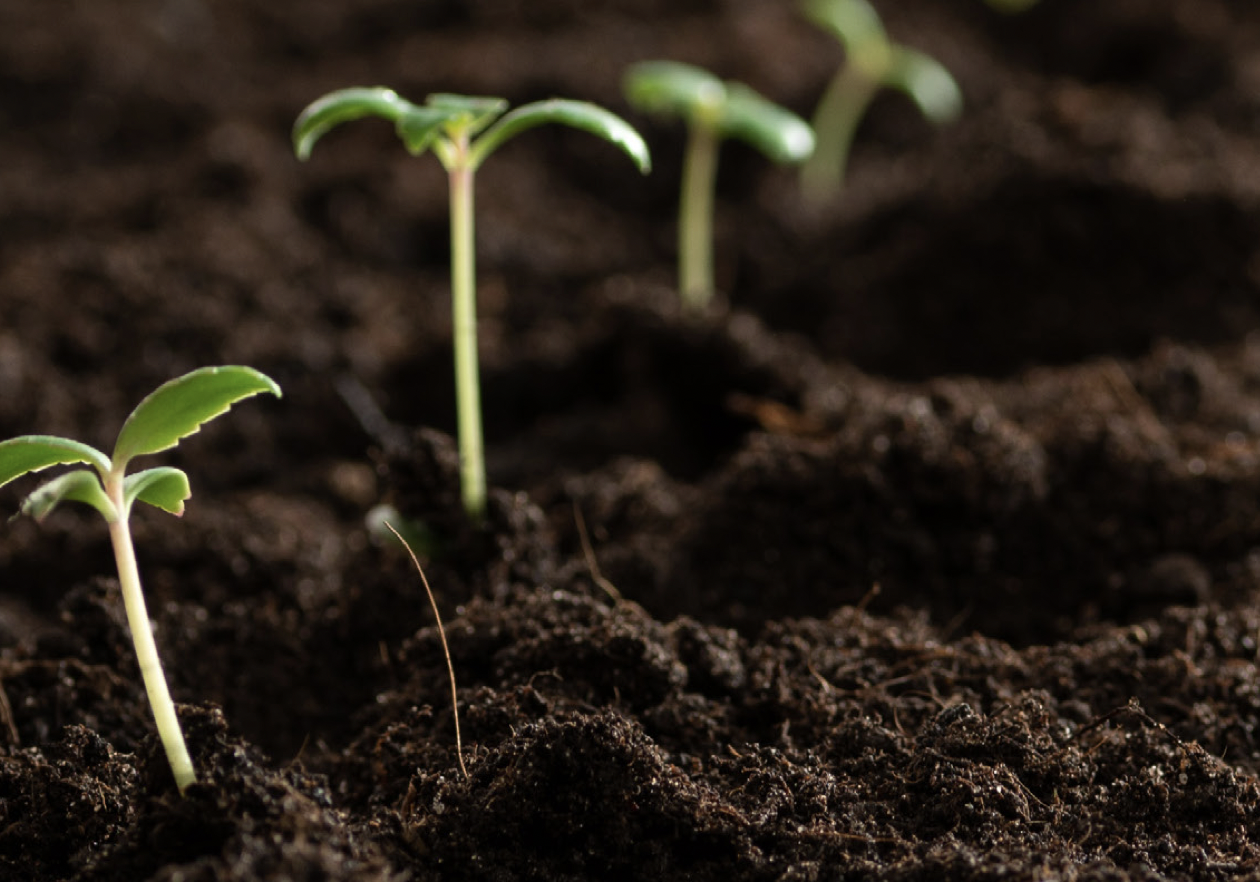 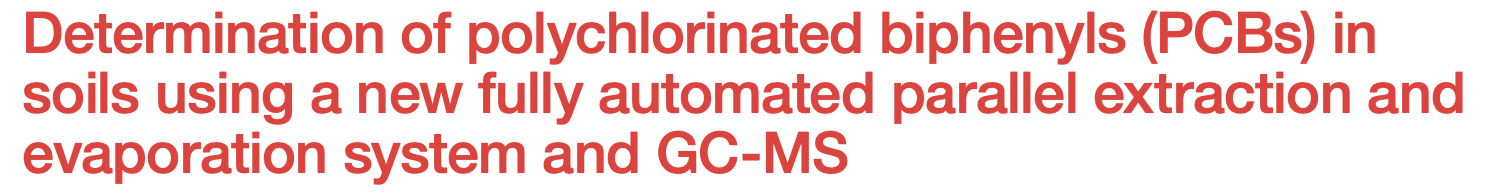 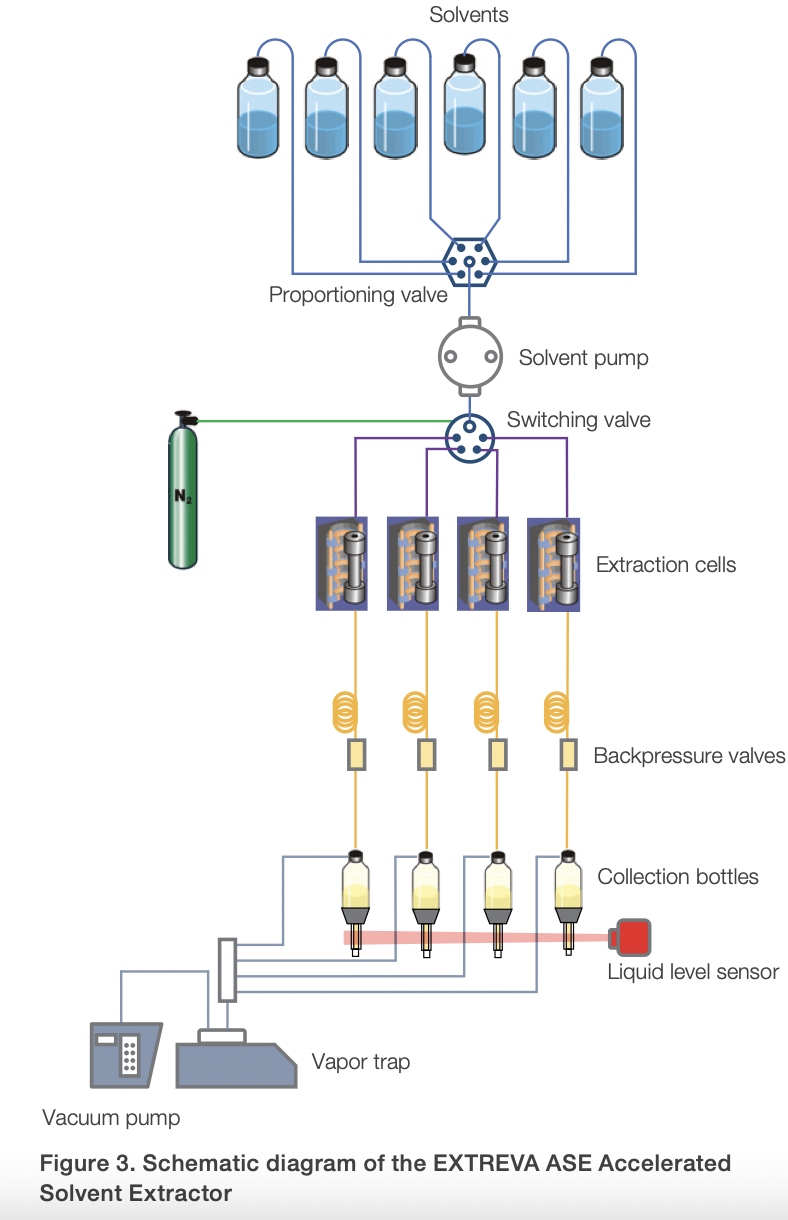 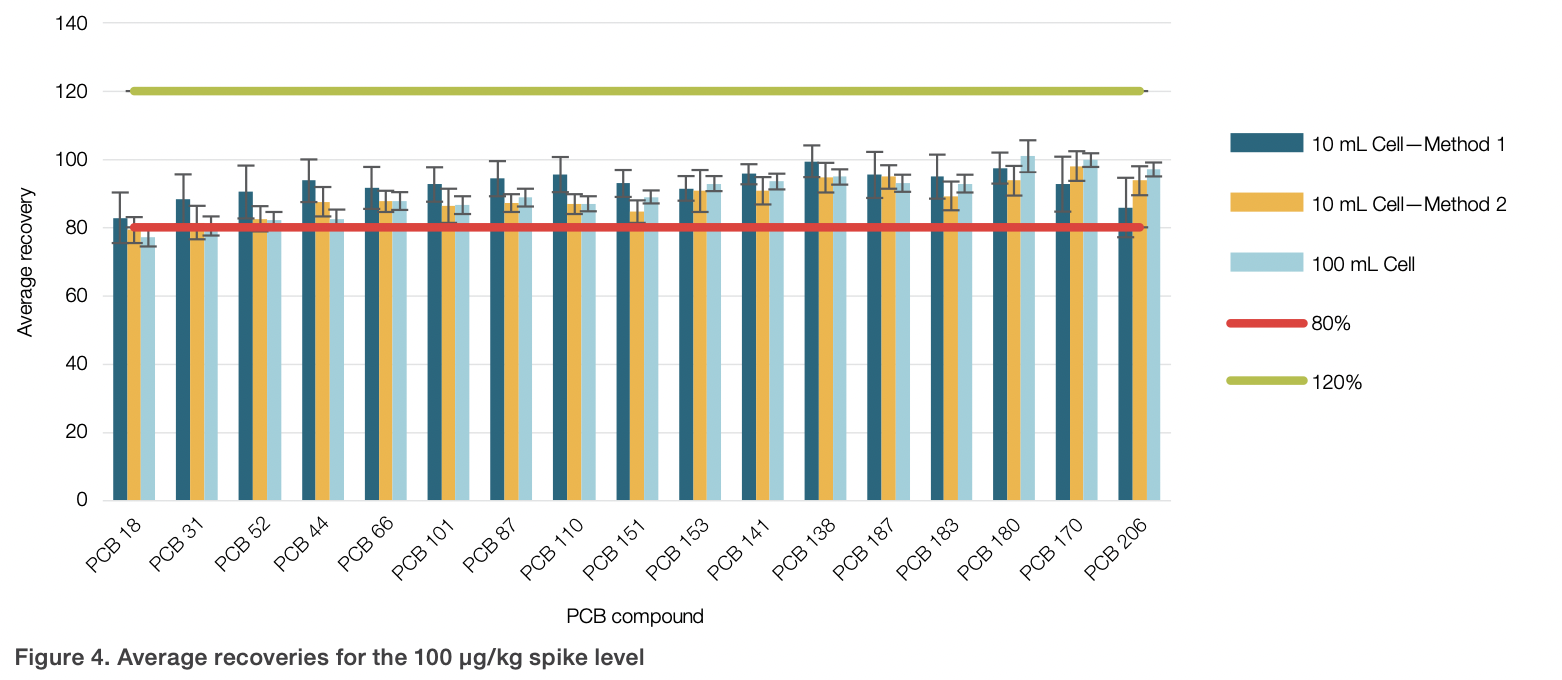 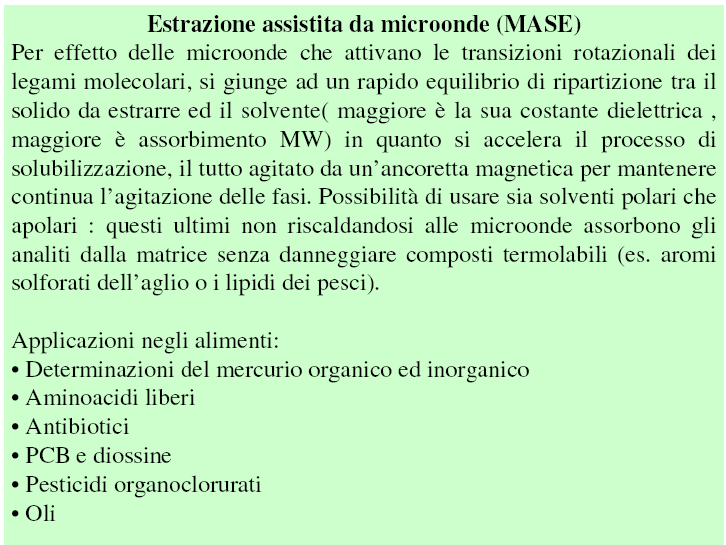 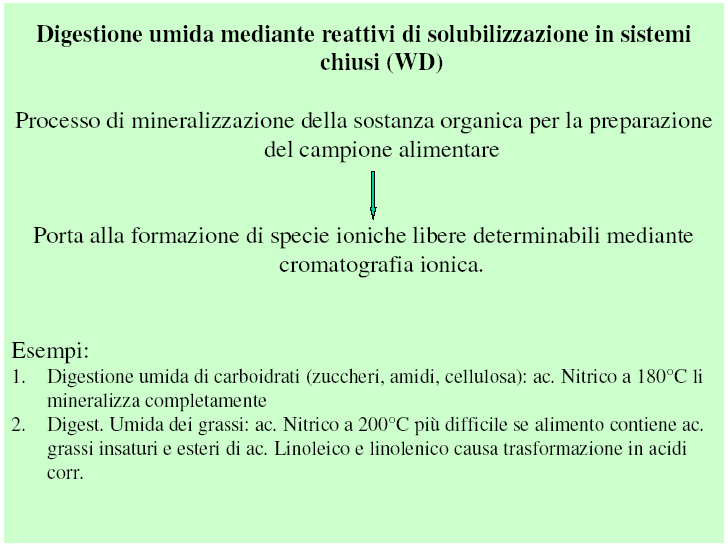 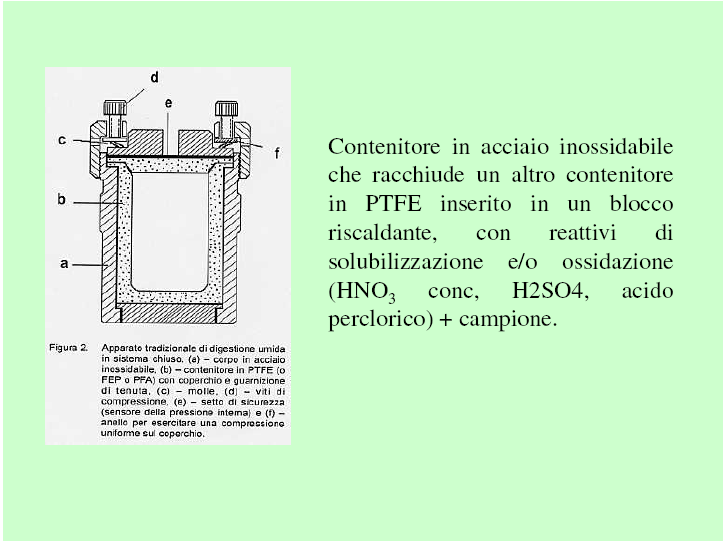 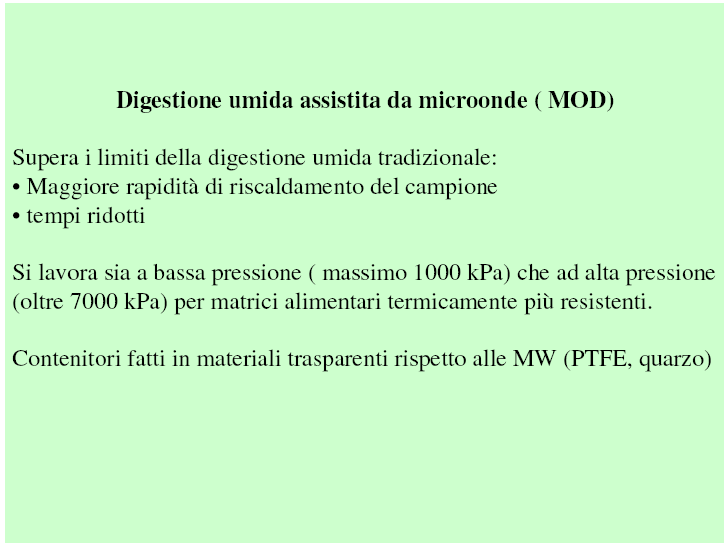 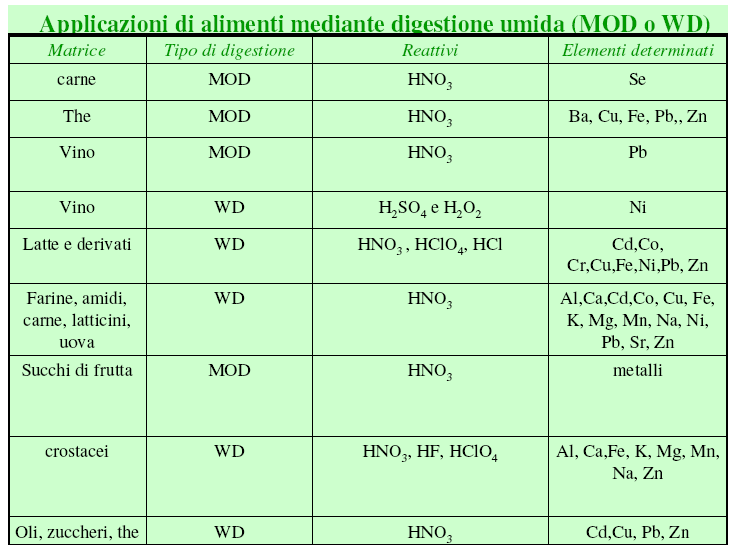 MOD: estrazione assistita da micronde
WD: digestione umida